Figure 5. TNFRII overexpression reduces Aβ40 and Aβ42 levels. (A) Aβ40 levels in the culture medium reduced after ...
Hum Mol Genet, Volume 23, Issue 18, 15 September 2014, Pages 4906–4918, https://doi.org/10.1093/hmg/ddu206
The content of this slide may be subject to copyright: please see the slide notes for details.
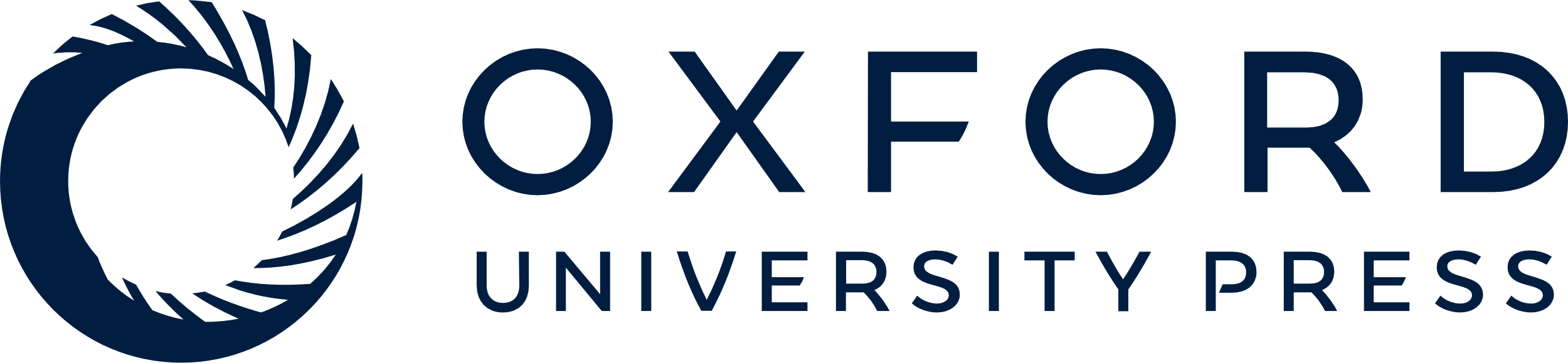 [Speaker Notes: Figure 5. TNFRII overexpression reduces Aβ40 and Aβ42 levels. (A) Aβ40 levels in the culture medium reduced after overexpression of TNFRII in APP stable cell line. (B) Aβ42 levels in the culture medium decreased with overexpression of TNFRII in APP stable cell line. (C) BACE1 level significantly decreased in TNFRII overexpressed cells. (D) BACE1 enzymatic activity decreased in TNFRII overexpressed cells. (E) sAPPβ levels in the culture medium reduced after overexpression of TNFRII in APP stable cell line. (F) BACE1 mRNA levels decreased in TNFRII overexpressed cells. (G) Luciferase activity assay showed a decreased BACE1 promoter activity with TNFRII overexpression. Data were presented as an arbitrary unit to β-galactosidase enzyme and shown as mean ± SEM.



Unless provided in the caption above, the following copyright applies to the content of this slide: © The Author 2014. Published by Oxford University Press. All rights reserved. For Permissions, please email: journals.permissions@oup.com]